CONVERSATION À RIVIÈRE-LA-PAIX (ALBERTA, CANADA) LA FRANCOPHONIE RURALE DANS L’OUEST CANADIEN
Lieu de l’enquête: Region de Rivière-la-Paix, dans la partie nord-ouest de la province d’Alberta, à quelque 400km de la capitale Edmonton, zone agricole. 
Locutrice interviewée: CA et EQ sont toutes les deux âgées de 19 ans. 
La variété de la langue = français canadien populaire (FCP) en milieu minoritaire.
Relation entre les locutrices: EQ étudiante à la même faculté universitaire que CA = conversation libre. 
Lieu et année: chez CA en 2002
CONJONCTION EMPRUNTÉE
CALQUE DE L’ANGLAIS: «MORE THAN»
L’EMPLOI DU TU- INTERROGATIF6 (réalisé [tsy])
EMPLOI ÉTENDU DU SUFFIXE -AGE
ASSIBILATION
PARTICULE DISCURSIVE TRÈS FRÉQUENTE
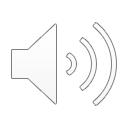 SUBSTANTIF ASSIMILÉ PHONÉTIQUEMENT
CHANGEMENTS DE GENRE
PRÉSENCE FRÉQUENTE DU PRONOM RENFORCÉ
DIPHTONGAISON DES VOYELLES LONGUES
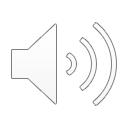 SIMPLIFICATION DES CONSONNES FINALES  triste [tʀɪs]
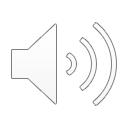